Jeux et exercices adaptés 6 – Séance 1
1
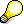 Coordination et différenciation
Exercices d’interception
1 – Les 2 patients sont face à face, chacun dans un carré de service. L’un tient une balle de squash dans chaque main. Il envoie les balles par en-dessous et simultanément vers son partenaire qui doit les intercepter à la volée de chaque main. Et ainsi de suite.
Le lancer doit être parfaitement dosé pour augmenter les chances d’intercepter chaque balle. Evolutions:
Varier la hauteur et la vitesse des trajectoires.
Utiliser une balle différente (squash, racquetball) dans chaque main pour augmenter la difficulté.
Varier la distance de lancer pour augmenter ou diminuer la difficulté.
Lancer simultanément une balle vers le sol (un seul rebond) et l’autre en cloche. Ce type de lancer est un exercice en soi (différenciation). Des lancers et des interceptions réussis augmentent la cohésion du duo.
Intercepter les balles avec un volant de badminton dans chaque main.
Intercepter 2 balles de ping-pong lancées simultanément au sol avec un volant de badminton dans chaque main. Le patient a droit à autant de rebonds avant que chaque balle ne roule au sol.
Idem f), le lanceur lance une balle après l’autre vers chaque côté de l’intercepteur.
Idem g), raccourcir la distance entre les 2 patients.

Objectif pédagogique
Améliorer son orientation, sa coordination et sa différenciation par rapport à des objets se déplaçant en l’air.

Matériel
balles de tous types (squash, racquetball, mousse, ping-pong), volants de badminton.
2
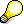 Coordination et différenciation
Exercices d’interception
2 – Les 2 patients sont face à face à 3 m. L’un tient un volant de badminton et une balle de ping-pong dans chaque main. Il envoie d’abord le volant de badminton par en-dessous et en cloche vers son partenaire qui doit l’intercepter à la volée. Le volant n’étant pas encore intercepté, le lanceur envoie la balle de ping-pong par en-dessous et en cloche. Son partenaire intercepte la balle avec le volant de badminton. Et ainsi de suite.
Chaque lancer doit être parfaitement dosé pour augmenter les chances d’intercepter chaque objet. 
3 – Idem 2 pour le placement mais le lanceur envoie simultanément 2 balles de squash en cloche vers la main opposée de son partenaire. Et ainsi de suite.

Objectif pédagogique
Améliorer son orientation, sa coordination et sa différenciation par rapport à des objets se déplaçant en l’air.

Matériel
balles de squash, de ping-pong, volants de badminton.
3
Jeux et exercices adaptés 6 – Séance 2
4
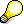 Trajectoires et placement
Exercices d’auto-distribution à mi-court
1 - Le moniteur suspend 3 ballons de baudruche au milieu et juste en dessous de la ligne de service.
En partant du carré de service gauche, Le patient lance la balle pour lui-même et la frappe en // de CD après le 1er rebond au niveau du T. Il essaie d’atteindre les ballons dès la 1ère frappe. 
Dès la 1ère frappe le patient va naturellement apprendre à contrôler la balle pour se mettre dans une position favorable pour la 2ème frappe.
Il s’agit d’un exercice très motivant pour le patient car il va apprendre à contrôler la balle, se positionner correctement et développer un geste de frappe (swing) relâché.
Un autre point important est la préparation de raquette lorsque le patient se déplace sur sa 2ème frappe.
La 2ème frappe peut être utilisée simplement pour viser les ballons et apprendre à contrôler la balle.
A un meilleur niveau, essayer de toucher un ballon est plus instructif pour le patient qui cherche un compromis entre puissance et contrôle pour atteindre sa cible, ce qui se traduit bien dans un vrai coup de squash. Il doit toujours y avoir un équilibre entre puissance et précision.
Les fondamentaux sur un bon déplacement sont renforcés et sont nécessaires pour atteindre le ballon.

Objectif pédagogique
Développement du placement, du contrôle de la balle et du relâchement sur la frappe.

Matériel
Raquette, balle noire rapide ou bleue, ballons de baudruche.
5
Trajectoires et placement
Exercices d’auto-distribution à mi-court
2 - Idem 1 mais en partant du carré de service droit. Depuis cet endroit, le patient apprend souvent naturellement à reculer.
Frapper du CD et du RV.
3 – Idem 2 mais frapper le 1er coup de CD en cloche vers le mur latéral, puis dès le 1er rebond frapper le 2ème coup en // de CD pour atteindre la cible.
Le patient se concentre sur son positionnement et le contrôle de la balle.

Objectif pédagogique
Développement du contrôle de la balle, du placement et du relâchement sur la frappe.

Matériel
Raquette, balle noire rapide ou bleue, ballons de baudruche.
6
Jeux et exercices adaptés 6 – Séance 3
7
Contrôle
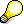 Exercice de frappes en amortie vers une cible et selon différents angles
Installer un filet de récupération de balles de golf (ou équivalent) vers l’angle avant gauche du court.
Placer 7 à 8 balles au sol, espacées de 0,4 m, du centre et vers la droite de ligne médiane.
Sensibiliser le patient sur les différents angles exigés pour frapper la balle vers le filet, selon l’endroit de déclenchement de sa frappe.
À partir du milieu du court, la balle est frappée plus sur le côté du joueur, vers le mur latéral, la balle est frappée plus loin en avant du pied d’appui avant.
Le patient se déplace de la gauche vers la droite, prend chaque balle, se place correctement, lance la balle pour lui-même et ajuste le point de contact pour frapper de volée un CD amorti croisé vers le filet.
L’exercice sera réalisé dans l’autre sens, depuis le mur latéral droit vers le centre du court.  

Objectif pédagogique
Développement du contrôle de la balle.

Matériel
Raquette, balles noires, filet de récupération de balles de golf (ou équivalent).
8
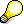 Contrôle
Exercice d’interception d’une balle lourde avec la raquette pour ressentir la fermeté du poignet
Le moniteur et le patient sont placés à 4 m l’un en face de l’autre. Du plat de la raquette, le moniteur envoie le ballon en cloche (CD) vers le patient. Le ballon est intercepté en CD par le patient du plat de la raquette après le 1er rebond, il renvoie le ballon en CD vers le moniteur, et ainsi de suite.
Le moniteur adopte des trajectoires variées pour faire déplacer le patient en pas de côté.
Le poignet doit être assez ferme afin d’absorber l’énergie du ballon.
Alterner CD et RV en incluant un déplacement. Evolutions:
Intercepter la balle à la volée.
Le moniteur et le patient se placent face au mur frontal et échangent des frappes croisées. L’interception s’opère après le 1er rebond.

Objectif pédagogique
Développement du contrôle de la raquette.

Matériel
Raquette, balle de hand-ball en plastique.
9
Jeux et exercices adaptés 6 – Séance 4
10
Contrôle
Echanges avec 3 joueurs pour apprécier et améliorer le contrôle de la balle
Les patients disputent un jeu à 3 sur le court. Ils frappent chacun leur tour.
Le but est de tenir l’échange le plus longtemps possible.
La balle est frappée au-dessus de la ligne de service et le rebond se situe devant la ligne médiane. Ceci permet aux patients de se déplacer dans la partie arrière du court et de se placer sans se gêner.
Inciter les patients à raccourcir et ralentir le geste de frappe (swing), puis à adopter un bon accompagnement afin de garder la balle en jeu.
Evolution: jouer sur la moitié du court, dans le sens de la longueur.

Objectif pédagogique
Développement du contrôle de la balle.

Matériel
Raquette, balle rapide ou bleue.
11
Jeux et exercices adaptés 6 – Séance 5
12
Placement
Exercices pour améliorer le placement sur les frappes à mi-court 
1 - Le patient est placé au T en Position d’Attention et de mise en Action (PAA). 
Le moniteur est placé entre la ligne du milieu et le carré de service droit. Il distribue des CD croisés qui rebondissent avant le mur latéral gauche à 2 – 3 m du mur frontal.
Le patient se déplace sur 2 pas et frappe en RV croisé vers l’arrière du court. Sa balle doit toucher le mur latéral droit, derrière le carré de service.
Fréquemment, le patient se place trop près de la balle et adopte une mauvaise position pour frapper correctement son coup.
Le patient place son pied d’appui avant derrière la balle pour être en mesure de frapper correctement en croisé.
Le patient doit éviter de compenser un mauvais positionnement pour frapper en croisé. Evolutions: 
Le moniteur distribue des balles un peu plus rapides.
Le moniteur distribue des croisés directement vers le mur latéral, le patient frappe après le 1er rebond.
La tendance est de suivre la balle, d’aller trop en avant et de ne pas pouvoir se placer derrière elle.
Varier la profondeur de la distribution croisée pour sensibiliser le patient sur son positionnement.
Vérifier que le patient regarde la balle, frappe raquette ouverte en utilisant la hauteur du mur frontal, c’est plus facile pour envoyer la balle au fond du court…/…
Objectif pédagogique
Développement du placement avant la frappe de balle.
Matériel
Raquette, balle rapide.
13
Placement
Exercices pour améliorer le placement sur les frappes à mi-court 
(Suite Jeu 1) La distribution accélérée exige chez le patient une préparation de raquette plus rapide pour être en mesure de frapper la balle devant lui.
Moins le patient aura de temps, plus il tendra à se déplacer dans la mauvaise direction.
Le moniteur distribue lentement en double mur de CD sortant.
Demander au patient de faire le moins de pas possibles afin d’arriver sur la balle relâché.
Inciter le patient à marcher vers la balle plutôt que de courir, de manière à ressentir la vitesse de son déplacement pour atteindre la balle.
Un timing amélioré conduit à une bien meilleure position pour frapper le coup.
Montrer au patient, avec une balle posée au sol, le bon placement pour frapper un croisé de RV.
Le moniteur distribue en double mur de CD rentrant, avec un angle permettant de faire rebondir la balle vers le milieu du court.
Le patient se déplace sur 1 pas et frappe en RV croisé vers l’arrière du court. Sa balle doit toucher le mur latéral droit, derrière le carré de service.

Objectif pédagogique
Développement du placement avant la frappe de balle.

Matériel
Raquette, balle rapide.
14
Placement
Exercice pour améliorer le placement sur les frappes à mi-court 
2 – Le moniteur frappe vers la vitre en volée // de CD, le long du mur latéral gauche. La balle retombe dans le carré de service gauche.
Le patient se déplace vers l’arrière et se positionne pour frapper en RV croisé vers l’arrière du court. Sa balle doit toucher le mur latéral droit, derrière le carré de service opposé.
Une balle provenant du mur arrière est idéale pour le placement car elle est difficile à juger et ralentit le joueur.

Objectif pédagogique
Développement du placement avant la frappe de balle.

Matériel
Raquette, balle rapide.
15
Jeux et exercices adaptés 6 – Séance 6
16
Placement
Jeux à 2 frappes successives pour améliorer le placement dans diverses situations
Le patient est placé devant la ligne médiane sur le ¼ de court gauche.
Il frappe une // de RV pour lui-même en cloche, puis il enchaîne après le 1er rebond par un croisé de RV vers le ¼ de court avant droit, où se trouve le moniteur qui lui renvoie un croisé en CD.
Le patient apprend un geste de frappe lent (swing) avec une préparation courte, utile plus tard pour frapper un bon coup amorti.
Le patient prépare la raquette tôt pour effectuer un geste de frappe lent et pour s’apprêter sur le 2ème coup.
Le patient frappe ses coups au-dessus de la ligne de service pour augmenter son taux de réussite.
Le placement est l’élément clé du contrôle de la balle; le moniteur place une balle au sol comme référence pour le point de contact avec la raquette:
a) Demander au patient de montrer le positionnement de son pied d’appui avant pour frapper en // (le point d’impact s’effectue en face de l’appui avant) et en croisé (le point d’impact se fait en avant du pied avant).
b) Puis demander au patient d’en faire de même en partant du T et de se placer correctement pour frapper en // ou en croisé…/...

Objectif pédagogique
Développement du placement avant la frappe de balle.

Matériel
Raquette, balle rapide.
17
Placement
Jeux à 2 frappes successives pour améliorer le placement dans diverses situations
A partir de ce thème, faire disputer un jeu aux patients, le moniteur distribue depuis la droite:
Le 2ème coup en croisé peut être frappé à n’importe quelle longueur mais il compte 1 seul point si la balle rebondit dans le ¼ de court avant. 
Le plan de frappe doit rester dans le ¼ avant gauche pour compter et seul le RV peut être joué.
1 point est compté sur un 1er coup dans le ¼ avant gauche enchaîné d’un coup dans le ¼ avant droit.
Si le 1er coup ne se termine pas dans le ¼ avant gauche, le patient suivant vient le remplacer.
Evolutions:
Le moniteur distribue un croisé qui touche d’abord le mur latéral gauche.
Le patient démarre depuis le T.
En levant la balle, le patient va gagner du temps pour contrôler le second coup.
Si le patient démarre trop près du mur latéral, il peut reculer pour se placer correctement.
Sensibiliser le patient sur le placement idéal, respectivement pour un coup // et pour un croisé…/…

Objectif pédagogique
Développement du placement avant la frappe de balle.

Matériel
Raquette, balle rapide.
18
Placement
Jeux à 2 frappes successives pour améliorer le placement dans diverses situations
Les 2 coups sont frappés derrière la ligne médiane et non plus devant.
Inciter le patient à se placer lui-même sur le côté et non pas face au mur frontal.
Le moniteur distribue en double mur sortant pour augmenter la difficulté.
Le moniteur distribue alternativement en double sortant et entrant. Puis aléatoirement.
Si le patient loupe le 1er coup, il est aussitôt remplacé.

Objectif pédagogique
Développement du placement avant la frappe de balle.

Matériel
Raquette, balle rapide.
19
Jeux et exercices adaptés 6 – Séance 7
20
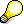 Contrôle et équilibre
Exercices pour améliorer la manipulation des raquettes et pour le plaisir
1 - Le patient est assis sur un ballon Suisse, les 2 pieds posés à plat. Il frappe la balle au sol en continu avec sa raquette.
2 – Idem 1 mais le patient jongle avec la balle.
Evolutions: Idem 1 et 2 sur des gradins, sur une chaise, dans des escaliers, sur un banc,…
3 – Idem 1 et 2, aléatoirement le patient jongle, puis laisse tomber la balle et fait un contrôle, puis la fait rebondir en continu. Et ainsi de suite.

Objectif pédagogique
Placer le patient face à des situations qui associent équilibre et contrôle de la raquette.

Matériel
Raquettes, balle de racquetball ou en mousse, ballon Suisse.
21
Placement
Jeux à 2 frappes successives pour améliorer le placement des pieds
L’avant du court est divisé en 2 par du ruban adhésif.
Le patient est placé sur la ligne médiane entre le T et le carré de service droit.
Le moniteur, placé entre le T et le carré de service gauche, distribue en croisé vers le ¼ de court droit.
Après le 1er rebond, le patient frappe en // de CD, puis il enchaîne un croisé de CD vers le côté gauche.
Le geste de frappe doit être lent et court de manière à faire rebondir la balle vers les angles de devant.
Evolutions: 
La distribution croisée touche le mur latéral droit, le patient frappe en // puis en croisé de CD.
Idem a) pour le patient, le moniteur distribue en double mur sortant.
Juger la trajectoire de la balle est plus difficile dans ce cas, il est crucial de préparer sa raquette au plus tôt.
Une excellente façon de démarrer l’exercice est de permettre au patient de frapper le 1er coup après le 2ème rebond.
Pour augmenter le taux de réussite, le patient doit préparer sa raquette et ouvrir son tamis pour  frapper la balle en cloche. Il gagnera ainsi du temps pour se placer sur le côté et être capable de frapper le 1er coup en //.
Sensibiliser le patient sur son placement et le sur le positionnement optimal…/…
Objectif pédagogique
Développement du placement avant la frappe de balle.
Matériel
Raquette, balle rapide, ruban adhésif.
22
Placement
Jeux à 2 frappes successives pour améliorer le placement des pieds
Idem b) pour le patient, le moniteur distribue en double mur entrant.
Le patient doit se créer assez d’espace pour frapper le 1er coup.
Le moniteur distribue en croisé derrière la ligne médiane vers le ¼ de court arrière droit. Après le 1er rebond, le patient frappe en // de CD, puis il enchaîne depuis le ¼ de court arrière droit un croisé de CD vers le ¼ de court arrière gauche.
Le patient doit ouvrir son tamis, un geste de frappe court et une préparation précoce de la raquette augmentera son taux de réussite.
Idem d), le moniteur distribue aléatoirement en croisé vers le mur latéral ou en double murs entrants ou sortants. L’objectif pour le patient reste le même, les frappes en // et croisé de CD s’opèrent depuis le ¼ de court arrière droit.
Idem e), mais le moniteur distribue en croisé court et contraint le patient à frapper ses 2 coups à la bonne longueur. 

Objectif pédagogique
Développement du placement avant la frappe de balle.

Matériel
Raquette, balle rapide, ruban adhésif.
23
Jeux et exercices adaptés 6 – Séance 8
24
Contrôle
Exercices de frappes pour améliorer le contrôle de la balle
1 - Le patient « distributeur » est placé dans le carré de service droit. Il effectue une frappe courte en // de CD au-dessus de la ligne de service et dans le ¼ de court droit.
Le patient « renvoyeur », placé au T, se déplace pour frapper la balle en // de CD dans le ¼ de court droit.
Enchaîner les frappes en continu.
Pour être capable de frapper la balle // au mur latéral, le corps doit être placé face au mur latéral.   
2 – Enchaînement de 2 coups: une // de CD courte renvoyée avec une // de CD longue vers le carré de service droit.
3 – Idem 2, mais la // de CD longue peut être aléatoirement interceptée en volée ou frappée après le 1er rebond. 
Conserver certaines limites (ex: couloirs 1 et 2 ou 1 à 3), la distribution nécessite beaucoup de contrôle. Utiliser du ruban adhésif pour que les patients conservent leurs repères.
Il est important de frapper la balle sur le côté afin de conserver une trajectoire //.
Les patients doivent conserver leur rythme d’échange.

Objectif pédagogique
Développement du contrôle de la balle.

Matériel
Raquette, balle rapide.
25
Contrôle
Exercices de frappes pour améliorer le contrôle de la balle
4 – Les 2 patients échangent des balles.
Le distributeur envoie toutes ses balles au-dessus de la ligne de service. Il frappe son 1er coup en // de CD,  son 2ème coup en croisé de CD.
Côté droit la balle rebondit dans le ¼ de court droit, côté gauche la balle rebondit sur le mur latéral avant de rebondir sur le plancher. Et ainsi de suite.
Le distributeur frappe uniquement en CD, le « renvoyeur » frappe en CD sur le côté droit, en RV sur le côté gauche.
Un bon point de contact dans la raquette améliore le contrôle de la balle.
Le distributeur se place vers l’arrière du court, le « renvoyeur » se place plutôt vers l’avant.
Sur la frappe de RV, le patient peut se placer en reculant jusqu’au milieu du court, si nécessaire.

Objectif pédagogique
Développement du contrôle de la balle.

Matériel
Raquette, balle rapide.
26
Jeux et exercices adaptés 6 – Séance 9
27
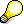 Trajectoires
Exercices de mise en jeu avec des buts de foot en salle
Utiliser des buts de foot en salle comme aide visuelle est très motivant pour les patients.
Placer la cage à cheval sur les couloirs 2 et 3, à 1 m derrière le carré de service droit.
La clé pour frapper la balle vers la cible est d’avoir un point de contact correct avec la raquette.
Service côté gauche: 
Le point de contact se situe en arrière du corps pour les droitiers.
Si le point de contact est correct, la raquette reste fluide sur le geste de frappe et le corps n’a pas besoin de compenser.
Une attention particulière est accordée à un point de contact correct, quelques centimètres peuvent faire une grande différence.
S’assurer que le patient prépare correctement et contrôle sa raquette.
Faire essayer au patient différents points de contact (près, loin, en avant, en arrière du corps), mais en ayant le même geste de frappe à chaque tentative.
Appliquer toute une variété d’exercices et d’évolutions en déplaçant la cage (adaptés pour un groupe).

Objectif pédagogique
Apprendre à servir.

Matériel
Raquette, balle bleue ou balle noire rapide, buts de foot en salle.
28
Placement
Jeux à 2 frappes successives pour améliorer le placement dans diverses situations
1 - Le patient est placé devant la ligne médiane sur le ¼ de court droit.
Il frappe une // de CD pour lui-même en cloche, puis il enchaîne après le 1er rebond par un double mur de CD vers le ¼ de court avant gauche.
Le moniteur, placé à gauche, lui renvoie un croisé.
L’objectif principal pour le patient est de percevoir le placement voulu pour frapper les différents coups.
Pour la // de CD, le pied d’appui avant est au même niveau que la balle.
Pour le double mur de CD, le pied d’appui avant est devant la balle.
Pour débuter l’exercice, le patient peut laisser rebondir la balle 2 fois avant le 2ème coup. Ceci lui permettra de gagner du temps pour bien se placer avant la frappe.
Frapper 2 coups d’affilée présente des avantages:
1 – Forcer le patient à contrôler la 1ère frappe.
2 – Forcer une préparation de raquette précoce pour la 2ème frappe.
3 – Positionner correctement ses pieds et contrôler la balle en étant sous pression…/…

Objectif pédagogique
Développement du placement avant la frappe de balle.

Matériel
Raquette, balle rapide.
29
Placement
Jeux à 2 frappes successives pour améliorer le placement dans diverses situations
Cet exercice peut se décliner en jeu, en ajoutant un aspect mental:
Utiliser différents types de balles auxquels les patients s’adapteront.
Pour contrôler la balle, se placer correctement plutôt que de changer son geste de frappe.
Frapper la balle le plus tard possible, ce qui rend plus probable le meilleur placement.

2 - Le moniteur envoie un croisé qui touche le mur latéral droit.
Juger la trajectoire de la balle en provenance du mur latéral est difficile.
La distribution haute et en cloche est adaptée à tous les niveaux de joueurs.
Le patient doit frapper sa // de CD en cloche afin de gagner du temps pour contrôler son double mur de CD.

Objectif pédagogique
Développement du placement avant la frappe de balle.

Matériel
Raquette, balle rapide, tous type de balles.
30
Placement
Jeux à 2 frappes successives pour améliorer le placement dans diverses situations
3 – Idem 1, mais le patient est placé devant la ligne médiane sur le ¼ de court gauche.
Il frappe une // de RV pour lui-même en cloche, puis il enchaîne après le 1er rebond par un double mur de RV vers le ¼ de court avant droit.
Le moniteur, placé à droite, lui renvoie un croisé.
Le RV est plus difficile, un bon placement est encore plus crucial.
Le point de contact pour une // de RV se situe dans l’axe de l’épaule la plus proche du mur frontal.
Apprendre au patient le déplacement pas à pas afin de trouver une position très favorable.
Le point de contact pour le double mur se situe derrière le corps avec un geste de frappe régulier.
Inciter le patient à frapper la balle en double mur rentrant (3 murs) pour forcer le positionnement correct.

Objectif pédagogique
Développement du placement avant la frappe de balle.

Matériel
Raquette, balle rapide.
31
Jeux et exercices adaptés 6 – Séance 10
32
Jeux
Jeux pour éviter les erreurs non forcées
Les patients disputent un jeu normal. 
Ils peuvent marquer un point à la condition que chacun ait frappé au moins 2 coups, incluant le service et le retour de service. Ils doivent coopérer ensemble dès le début de l’échange.
La grande majorité des échanges chez les débutants sont perdus sur des erreurs non forcées.
Evolutions: 
2 rebonds autorisés sur certaines frappes.
Utiliser une balle qui rebondit beaucoup et lentement.
Le retour de service est le coup le plus crucial: un geste de frappe court et lent avec une préparation précoce facilitera la prise d’information avec la balle et fera commettre moins d’erreurs non forcées.
Ce jeu confirme le fait que la plupart des matchs sont perdus en commettant trop d’erreurs non forcées.
Il est important que les patients intègrent cette notion afin de ne pas commettre trop d’erreurs non forcées lorsqu’ils commencent à jouer au squash.

Objectif pédagogique
Découverte du match de squash adaptée aux aptitudes du patient
Confronter le patient à des situations typiques du jeu de squash.

Matériel
Raquette, balle rapide, balle de racquetball.
33
Contrôle et adaptation
Jeux avec différents types de raquettes afin de stimuler l’adaptation
Les 2 patients disputent un jeu normal.
Mais en fonction du niveau de chacun ils peuvent jouer avec une raquette différente. Ceci permet de donner un handicap au meilleur d’entre eux.
Chaque raquette a ses propres caractéristiques, mais le patient doit s’adapter de la même manière.
Ils doivent également s’adapter au niveau de leur adversaire.

Objectif pédagogique
Développement du contrôle de la raquette et de la balle.

Matériel
Tous types de raquettes: squash en bois, en alu, récente, racquetball, jokari, beach ball, ping-pong, mini tennis, mini squash, etc. Avec des tensions de cordage variables.
Balles rapides.
34
Jeux
Jeu dans un espace réduit pour augmenter la durée de l’échange
Les patients disputent un jeu normal. 
Tous les coups sont joués au-dessus de la ligne de service et le rebond doit se situer devant la ligne médiane.
Il s’agit d’un très bon exercice pour appréhender le rythme de la balle et faire durer les échanges.
Le service est joué le long ou sur le mur latéral, du moment que la balle rebondit du côté opposé.
Le patient s’assure que sa prise est ouverte de façon à jouer les balles en cloche.

Objectif pédagogique
Découverte du match de squash adaptée aux aptitudes du patient.

Matériel
Raquette, balle rapide.
35